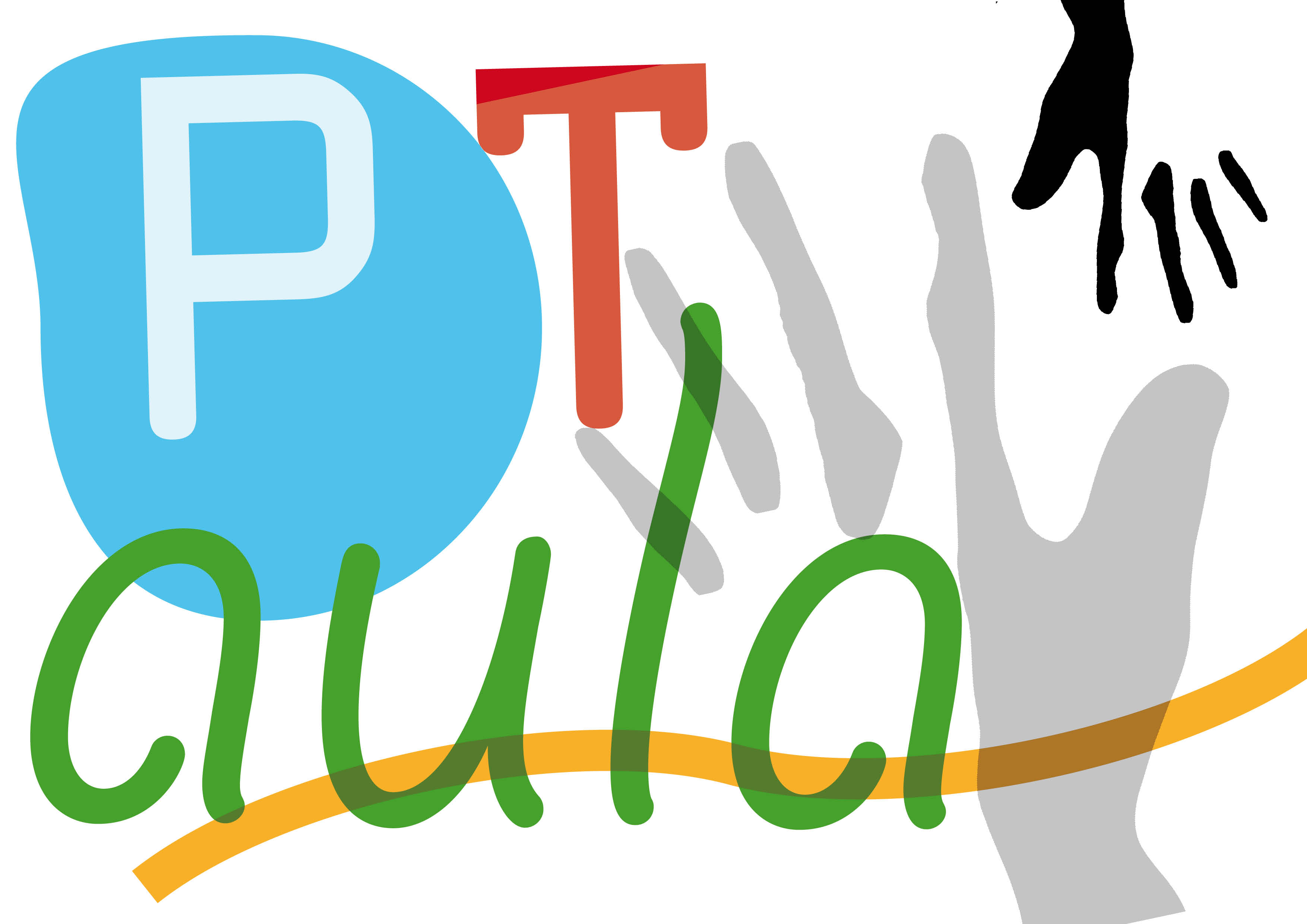 aulapt.org
PLANTILLAS PARA ACTIVIDADES
E.INFANTIL / EDUCACIÓN ESPECIAL
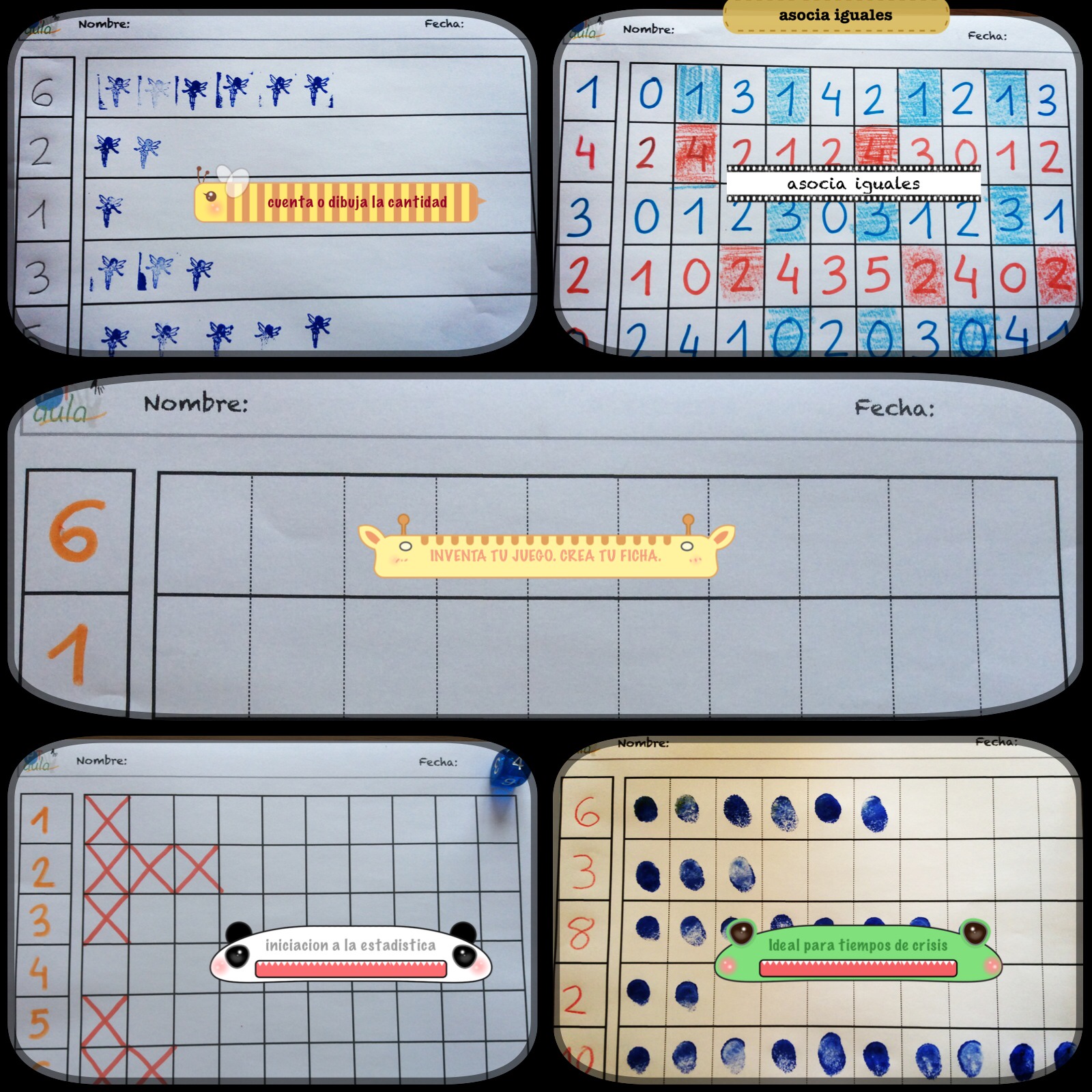 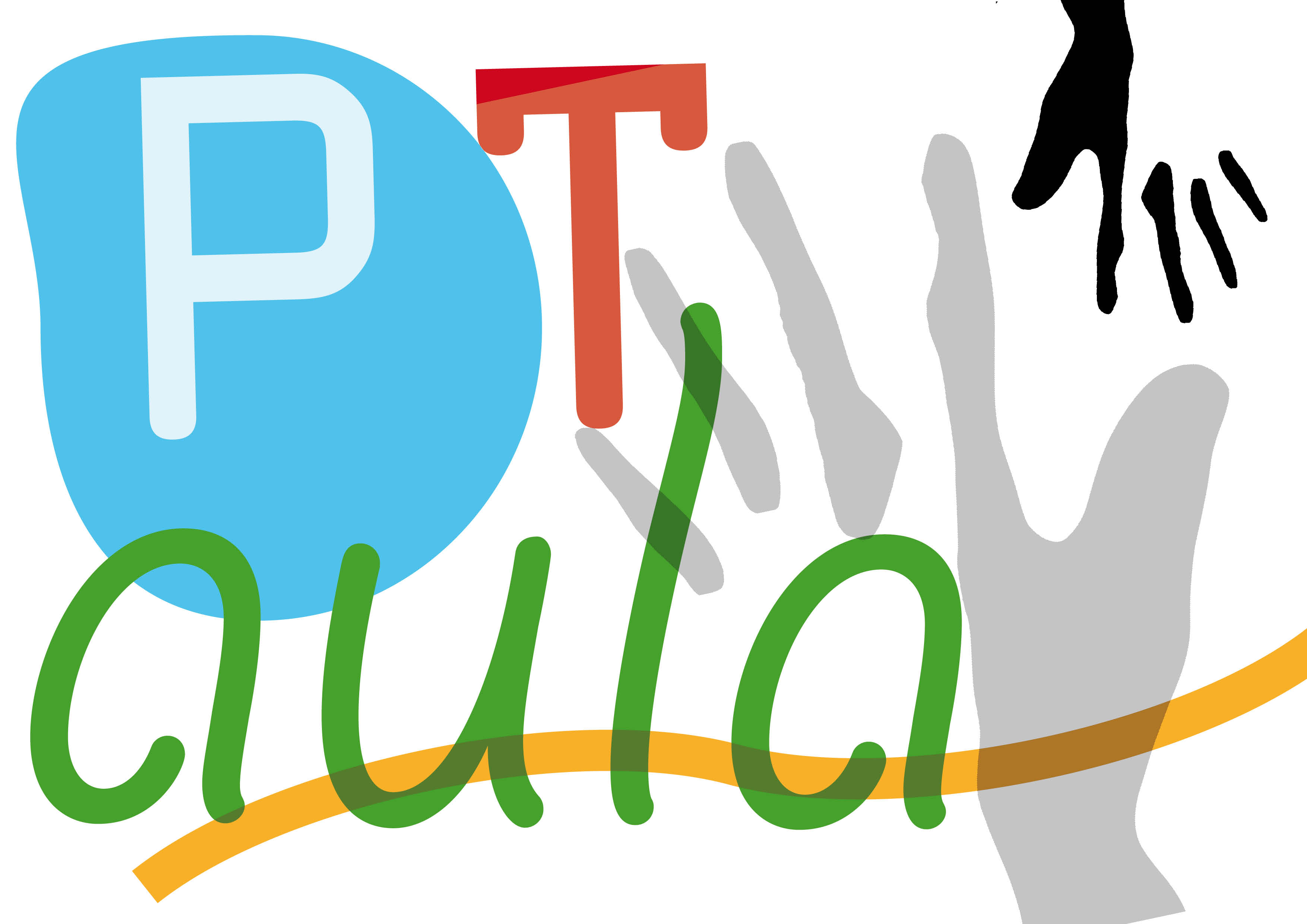 Nombre:                                                     Fecha:
plantilla contar objetos hasta 10
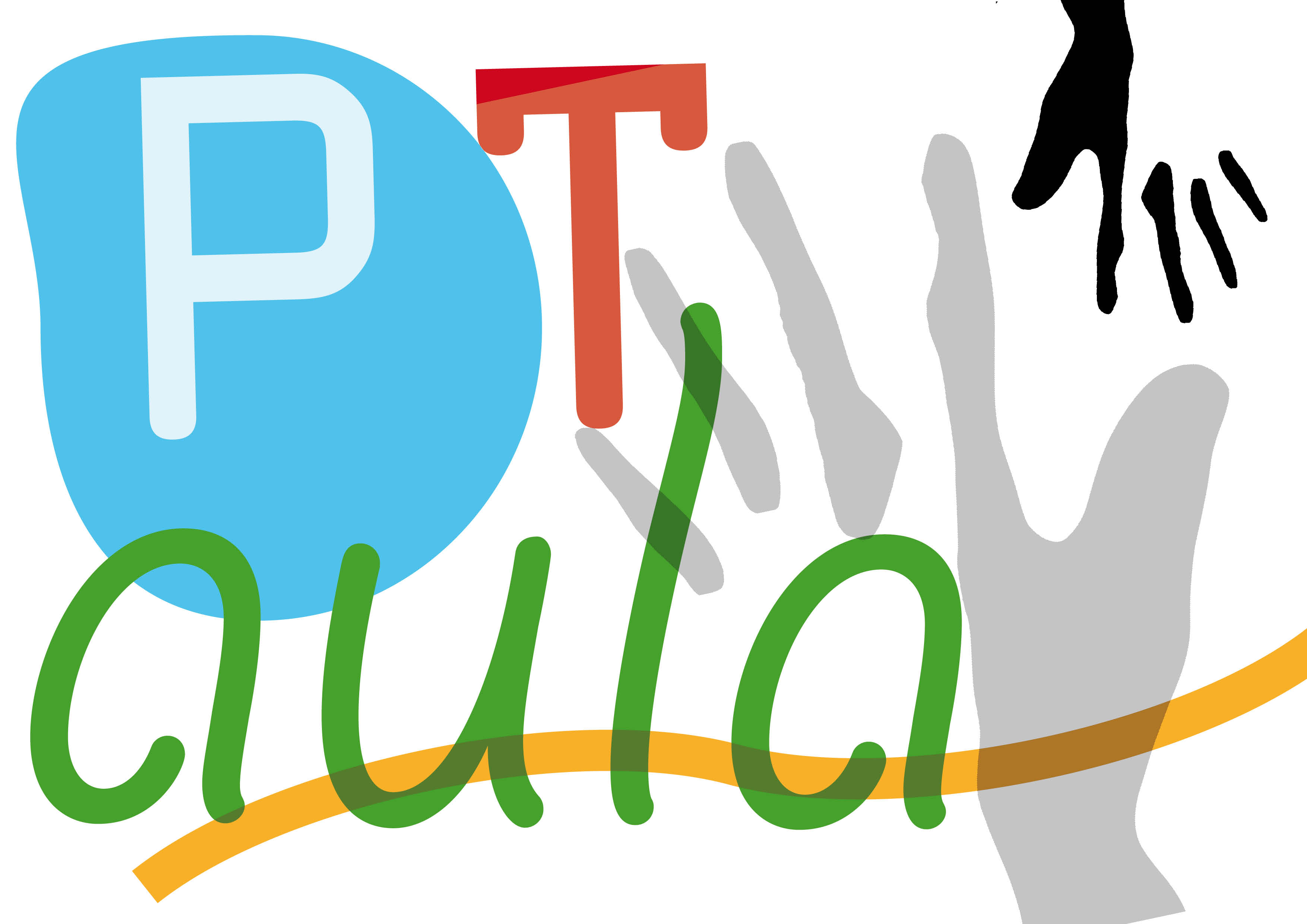 Nombre:                                                     Fecha:
plantilla contar objetos hasta 10
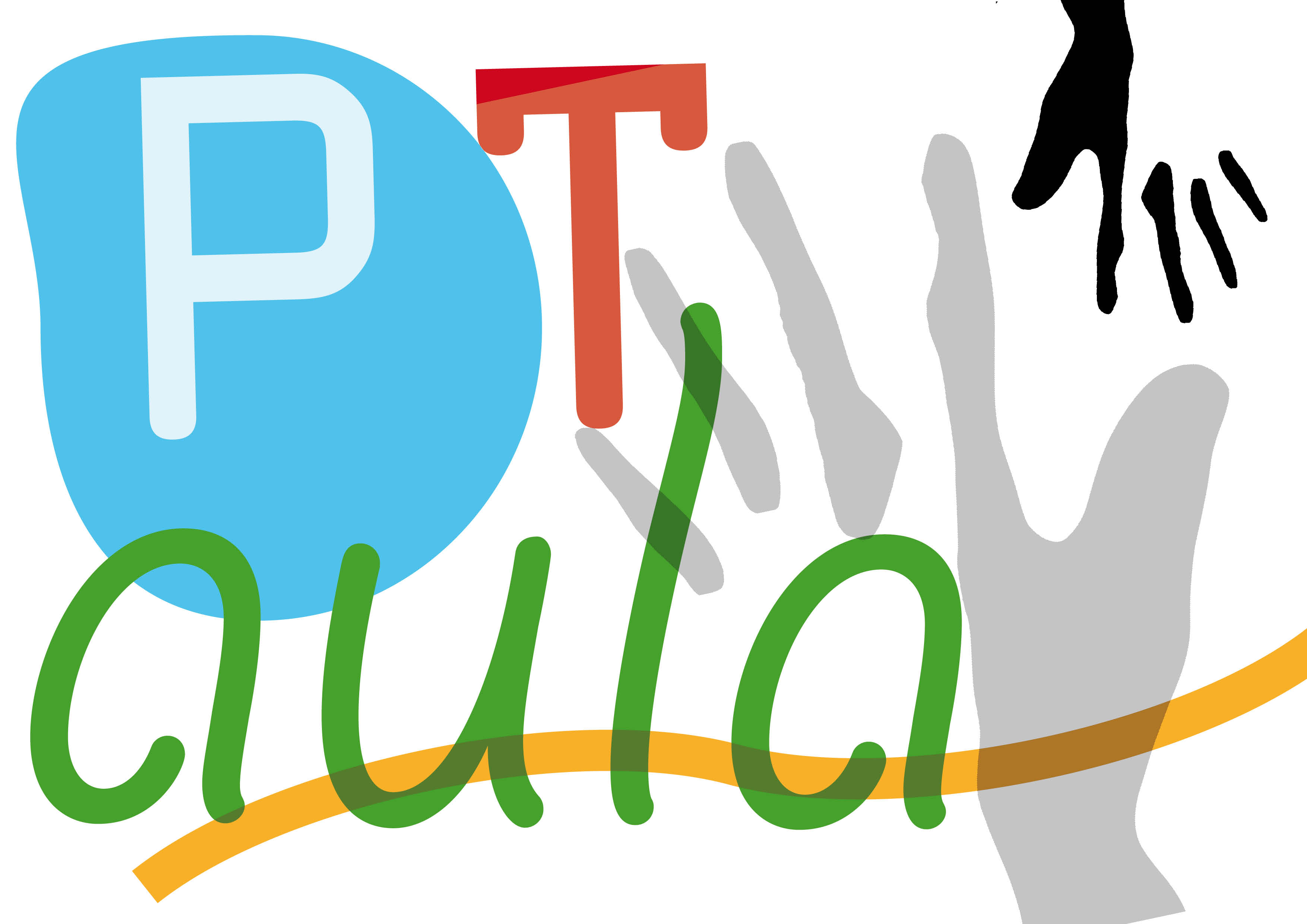 Nombre:                                                     Fecha:
plantilla contar objetos hasta 10
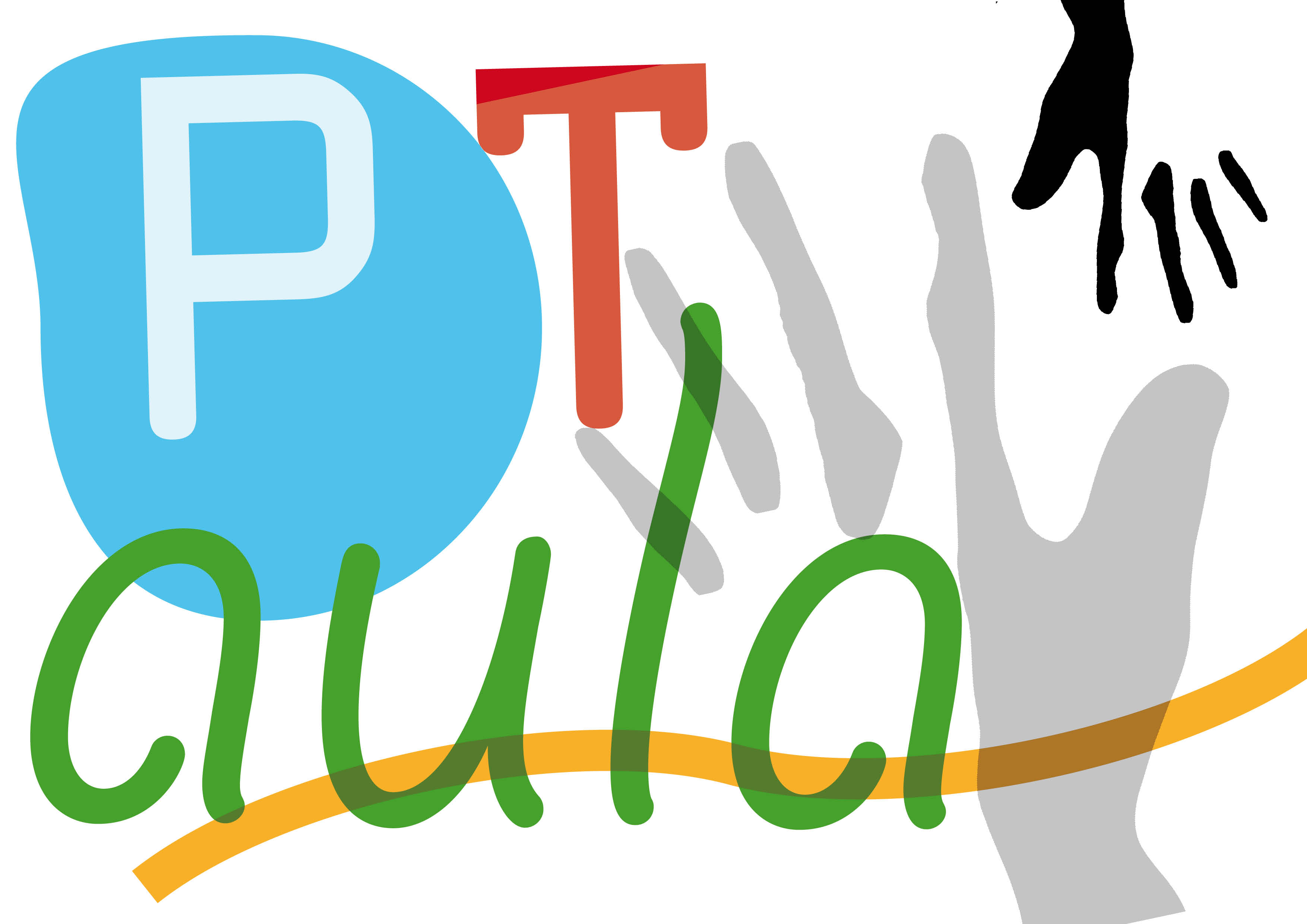 Nombre:                                                     Fecha:
plantilla de asociación
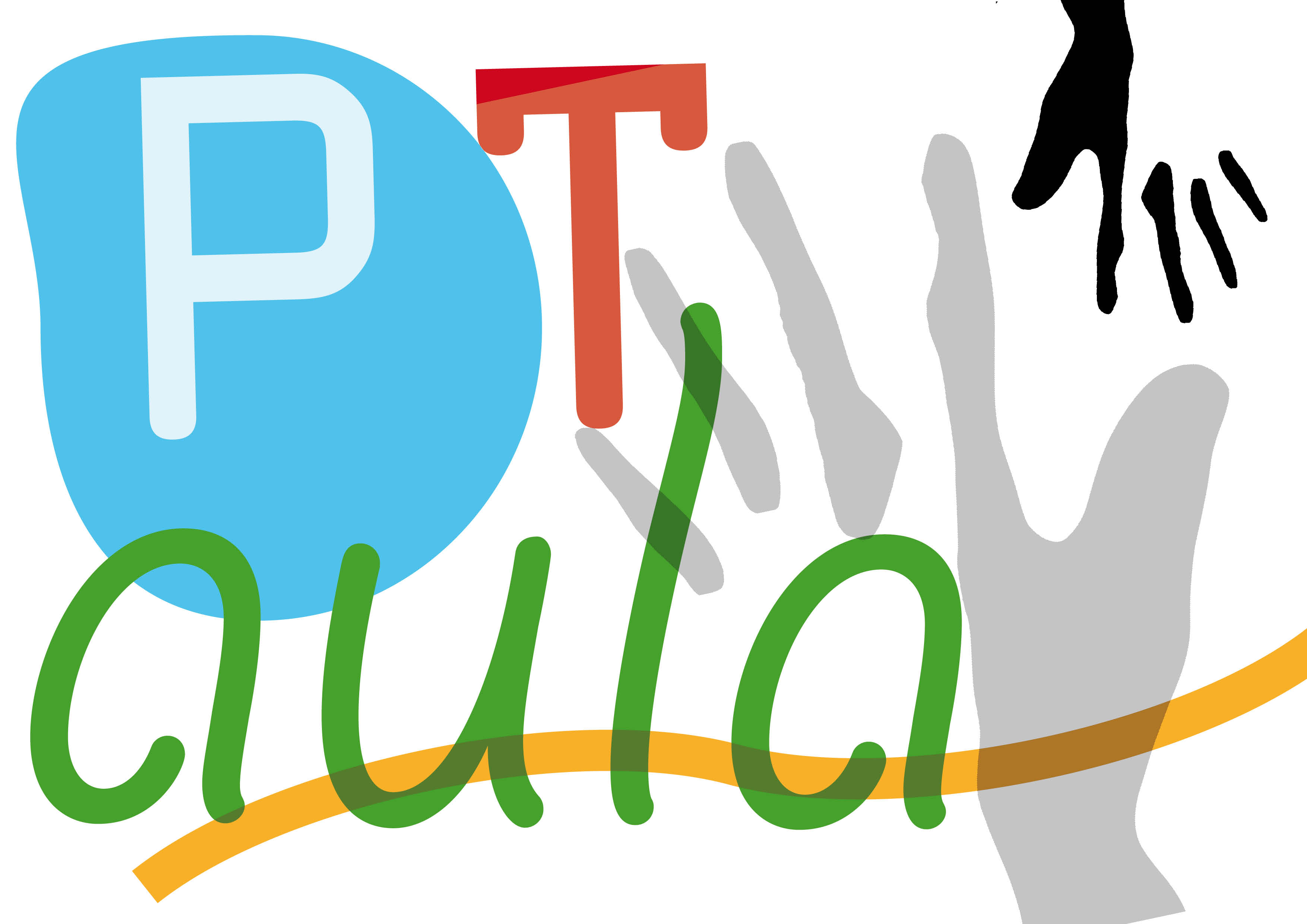 Nombre:                                                     Fecha:
plantilla de asociación
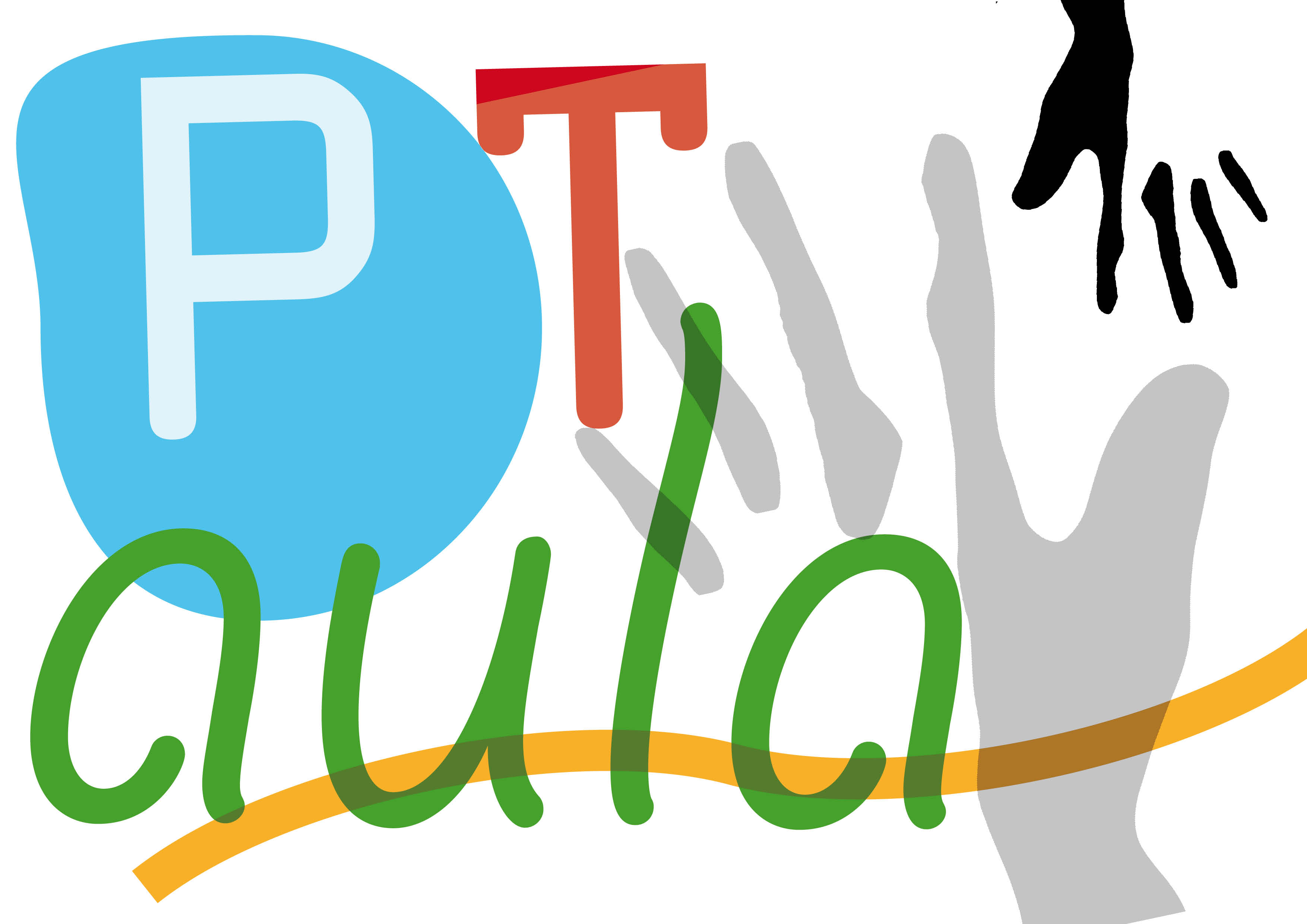 Nombre:                                                     Fecha:
plantilla de asociación
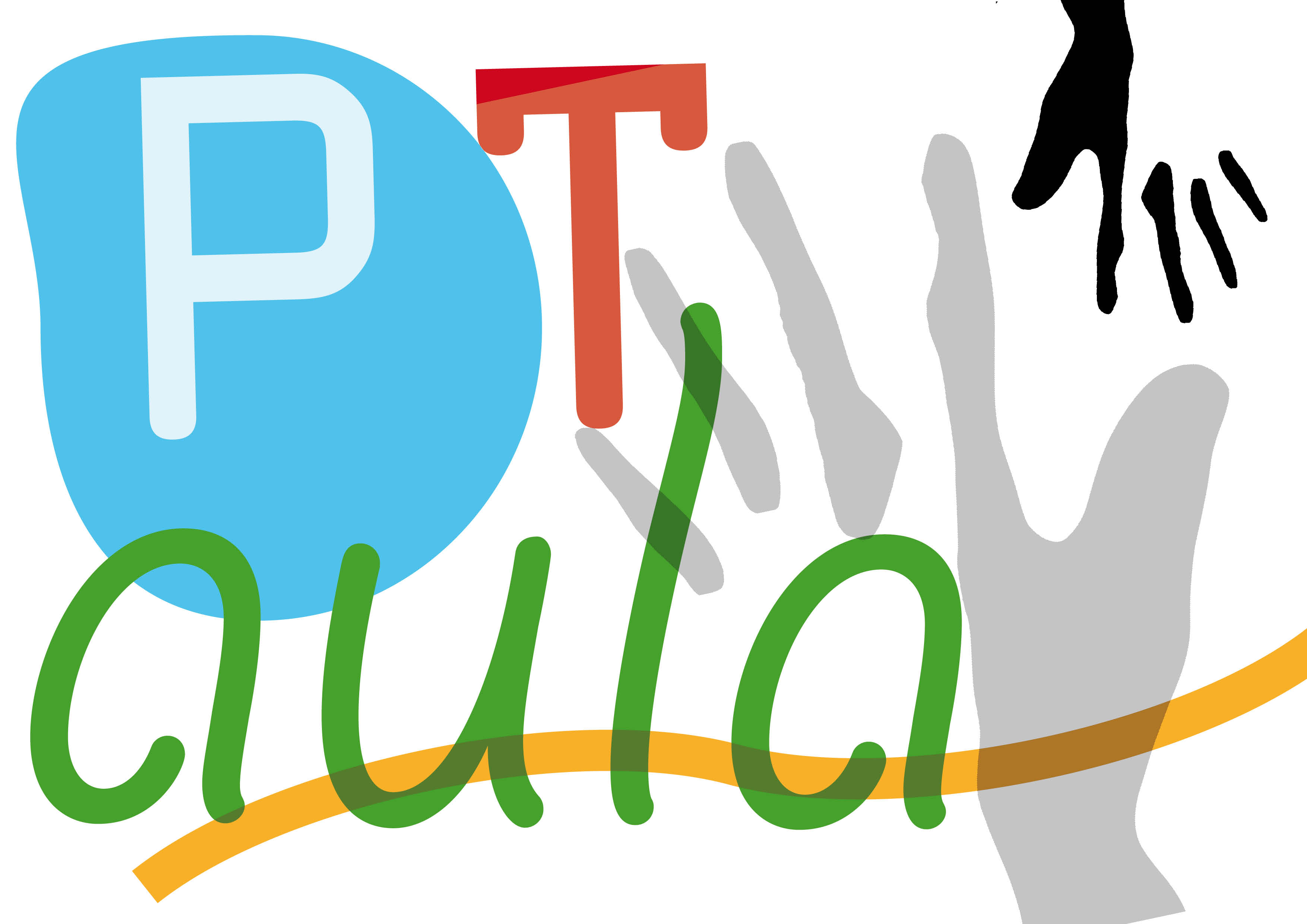 Nombre:                                                     Fecha:
plantilla de actividades
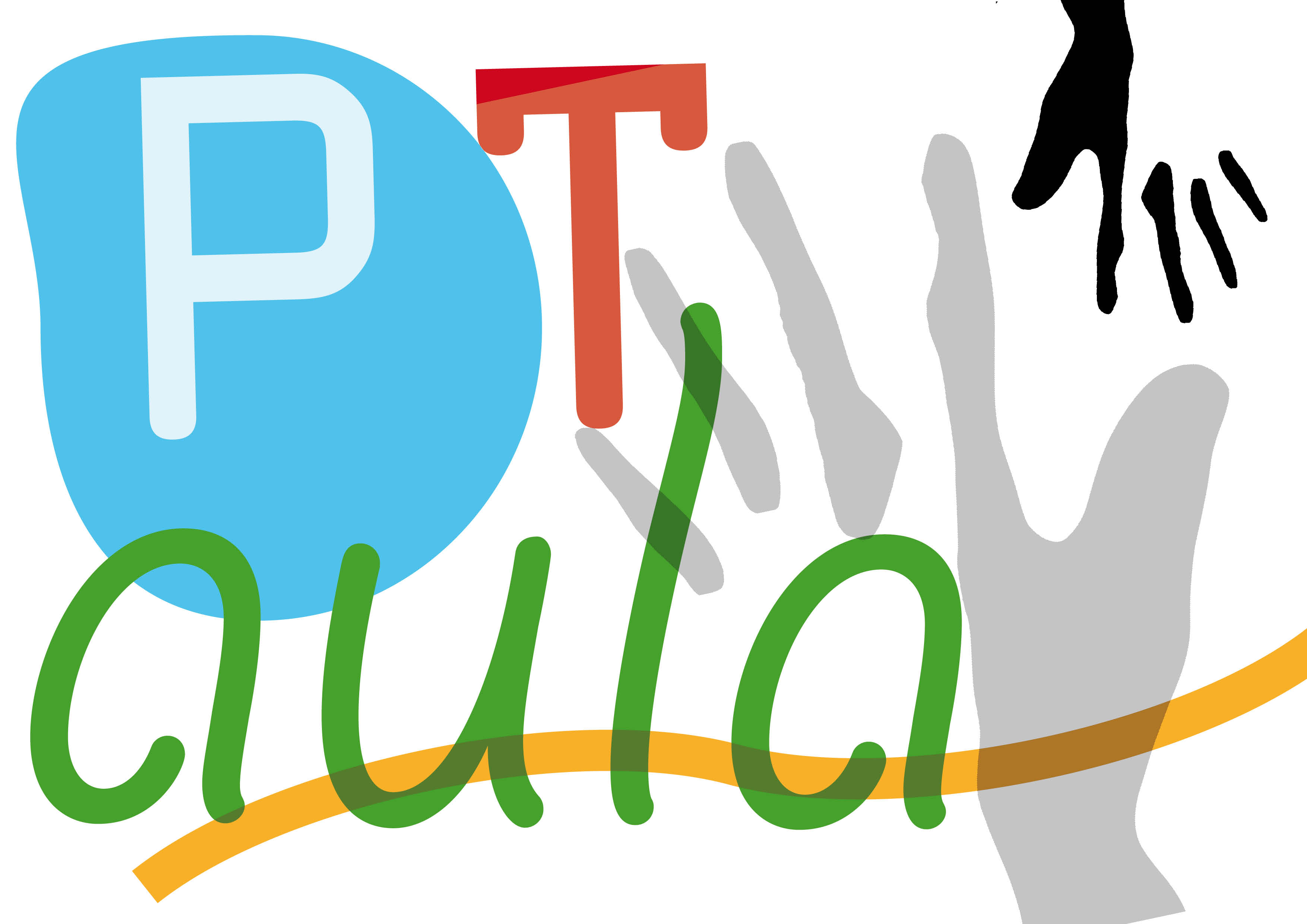 Nombre:                                                     Fecha:
plantilla de actividades
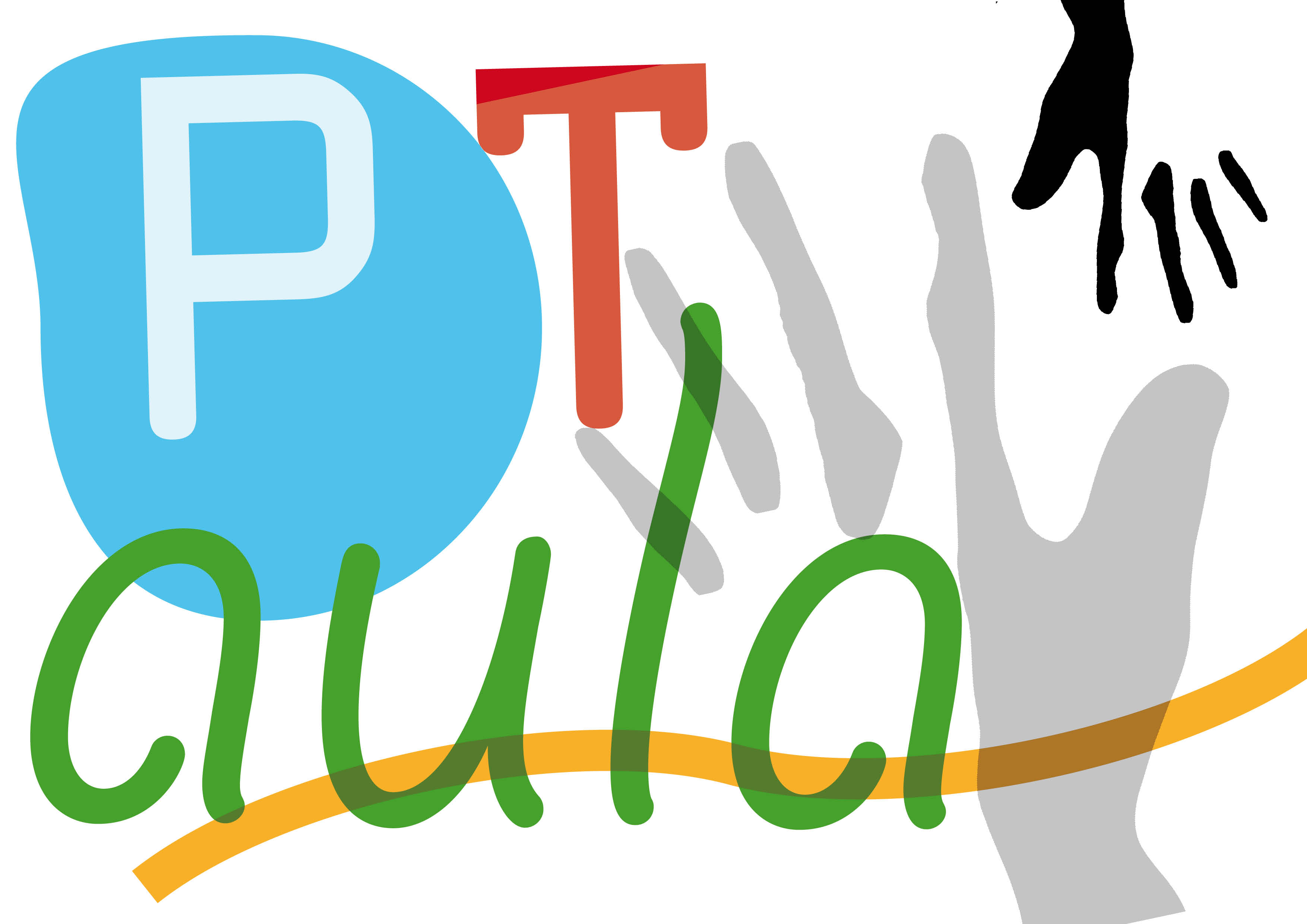 Nombre:                                                     Fecha:
plantilla de actividades
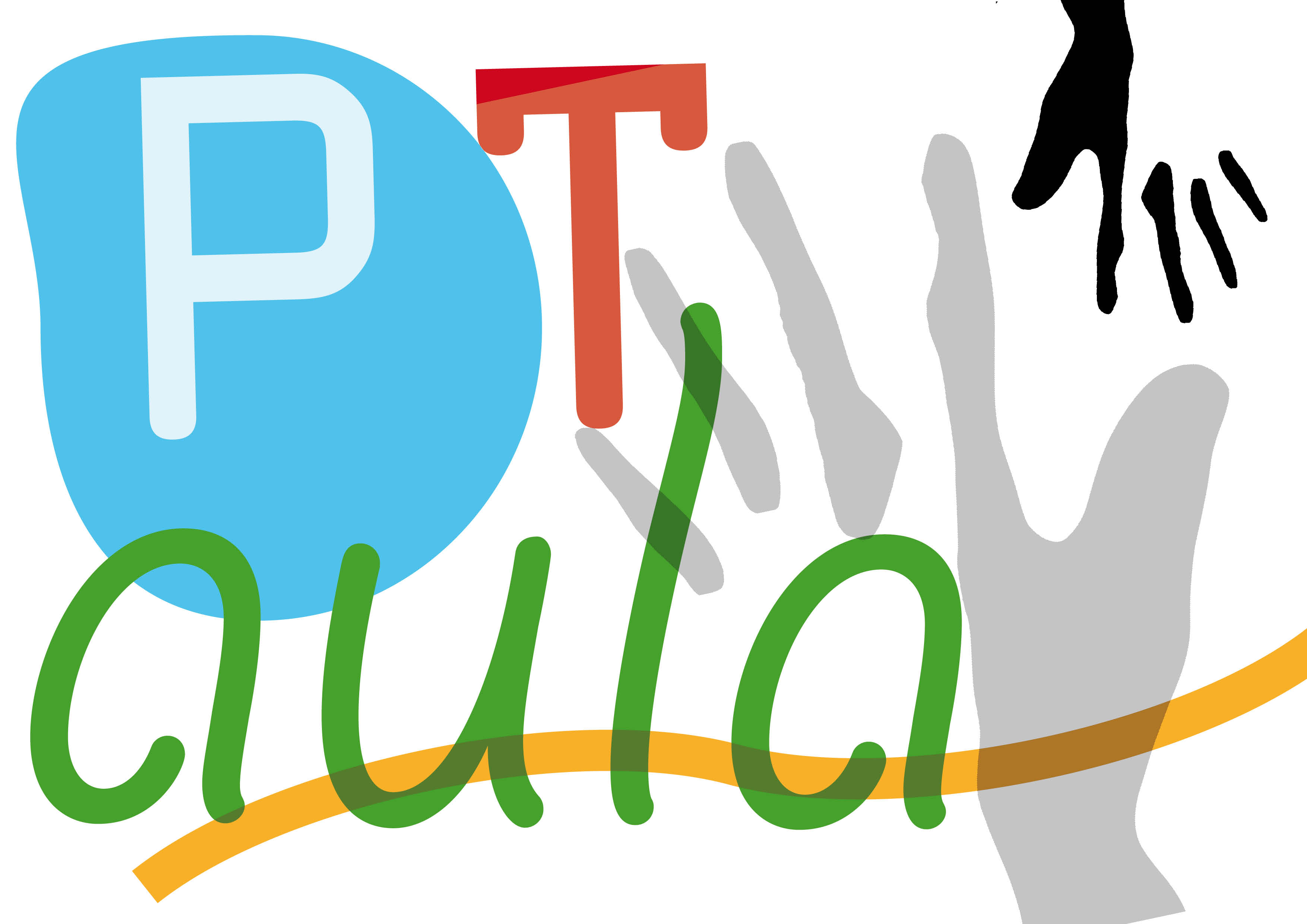 Nombre:                                                     Fecha:
plantilla de dados